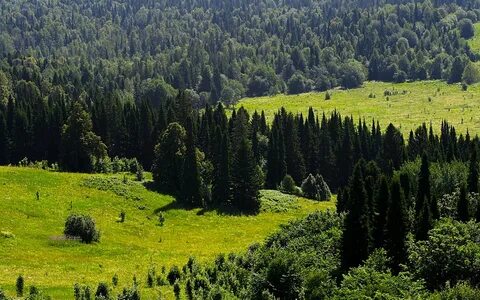 Летом холодит, 
Весной веселит, 
Осенью питает, 
Зимой согревает.

Дом со всех сторон открыт. Он резною крышей крыт. Заходи в зеленый дом – Чудеса увидишь в нем!
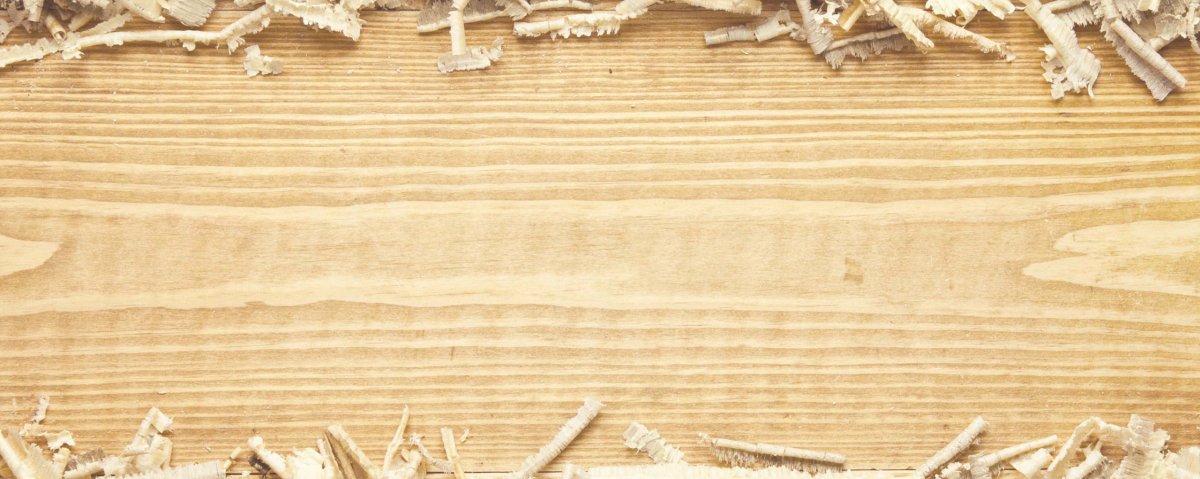 Тема урокаДеревообрабатывающее  производство.
Я  хочу  узнать
Хочу понять 
Хочу научиться
Цель: познакомимся с промышленностью, которая осуществляет заготовку, обработку и переработку древесины
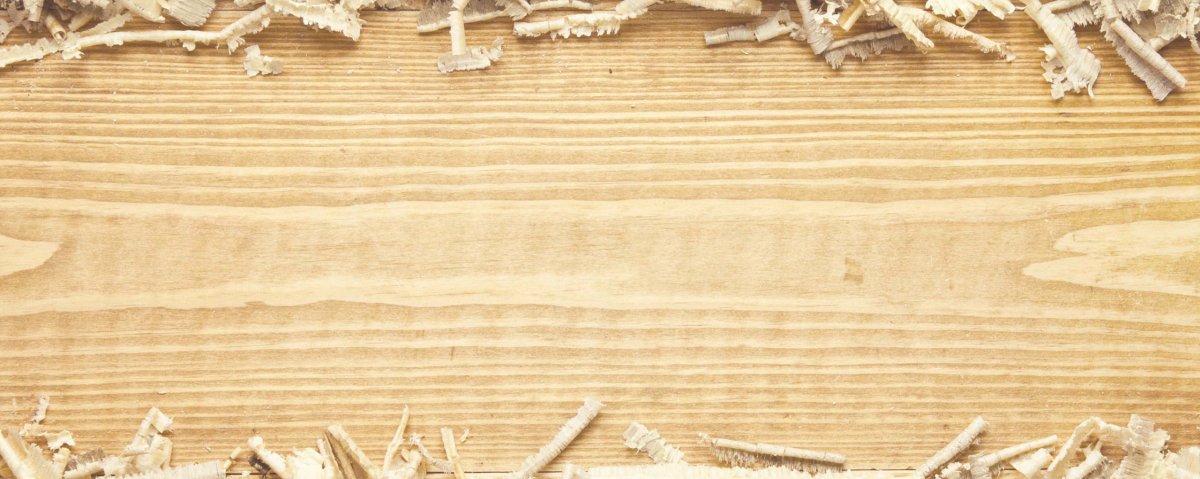 Работа с учебником
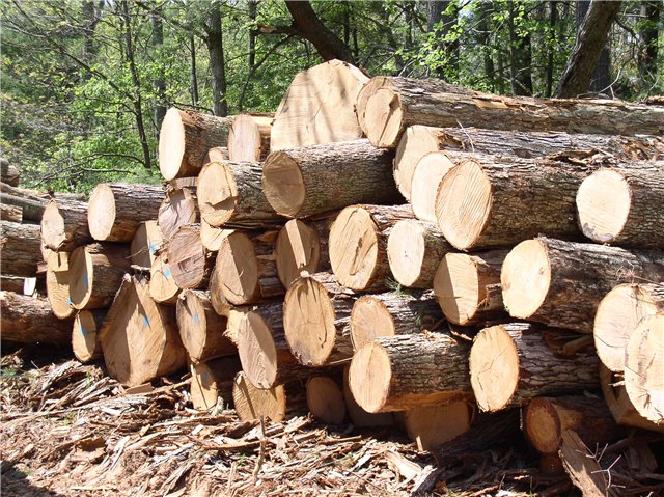 Древесина - плотный материал, находящийся под корой, из которого в основном состоят корни, ствол и ветви дерева.
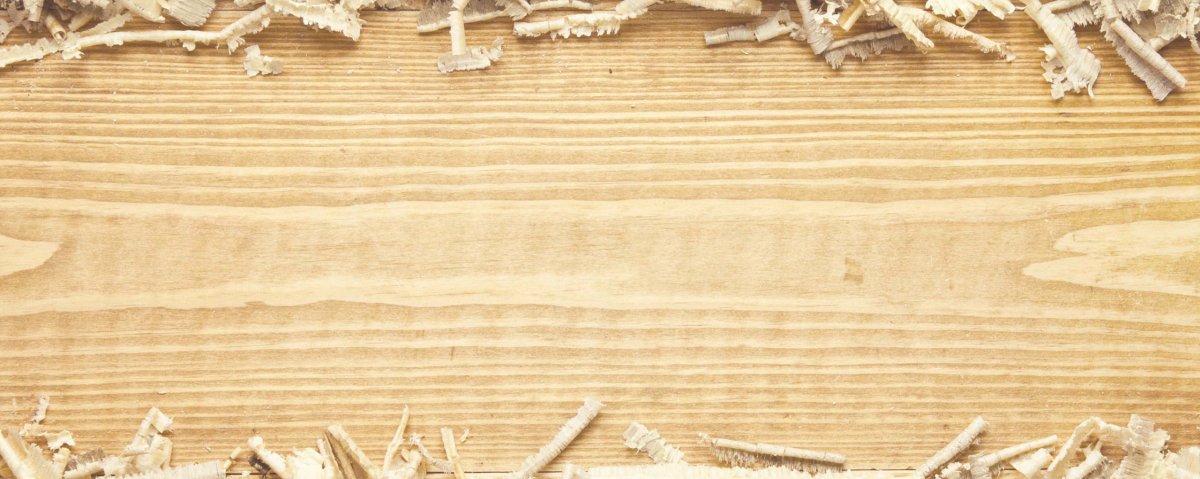 Что изготавливают из древесины?
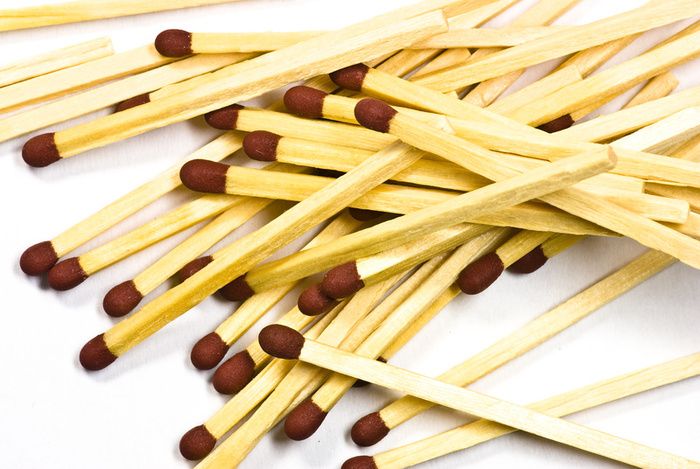 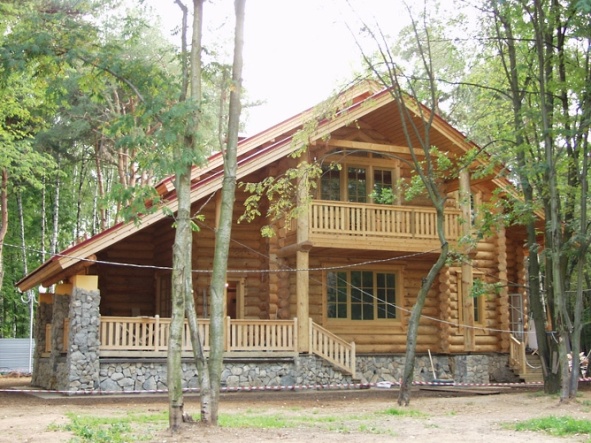 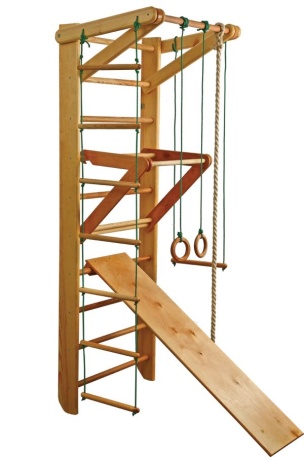 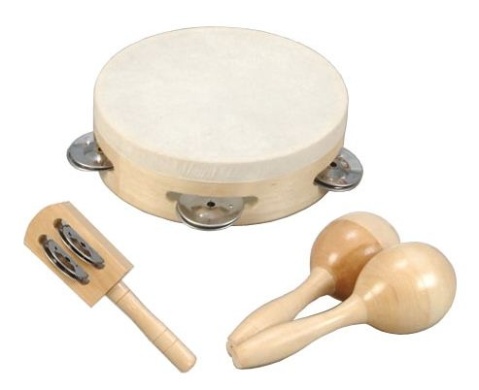 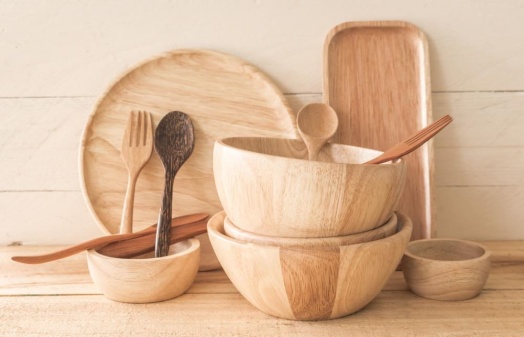 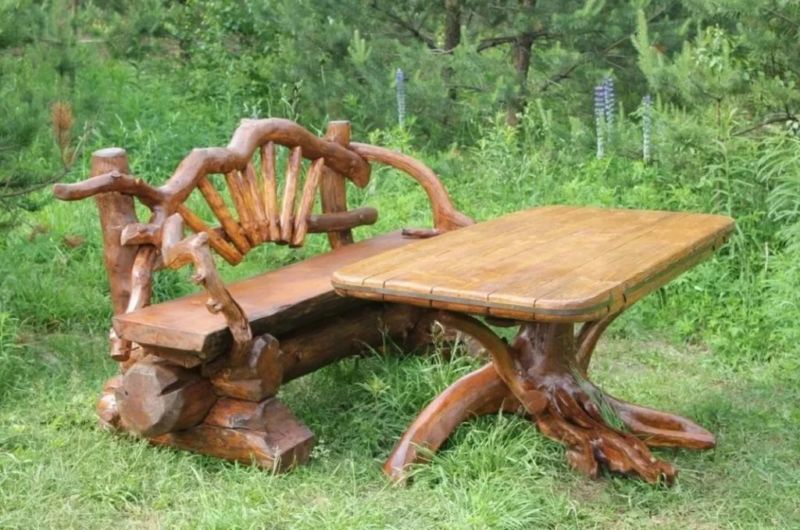 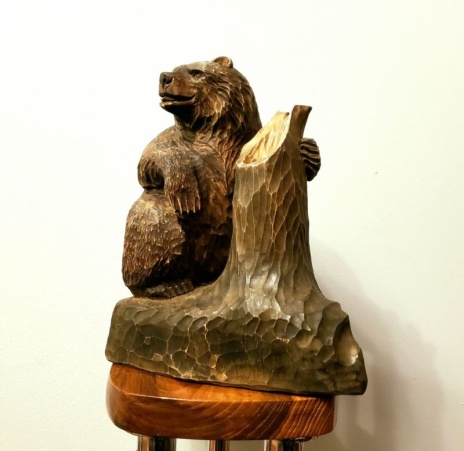 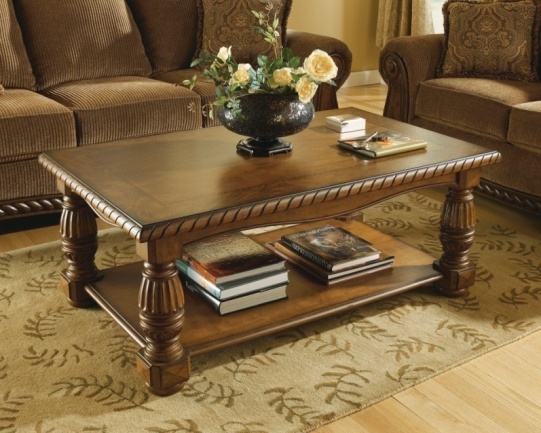 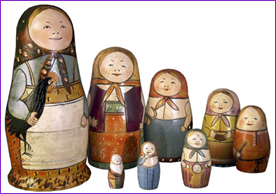 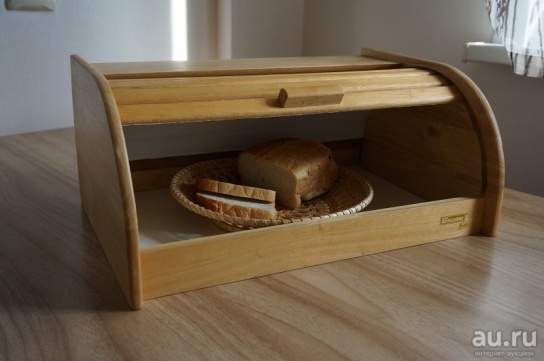 Пиломатериалы
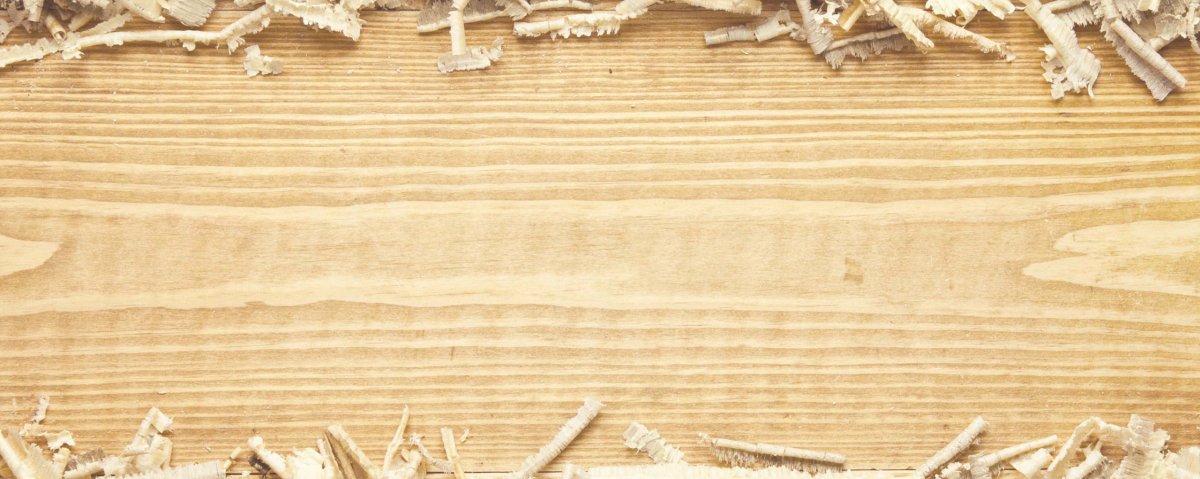 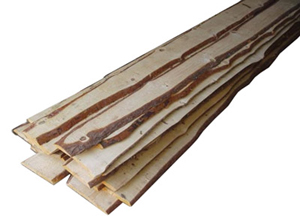 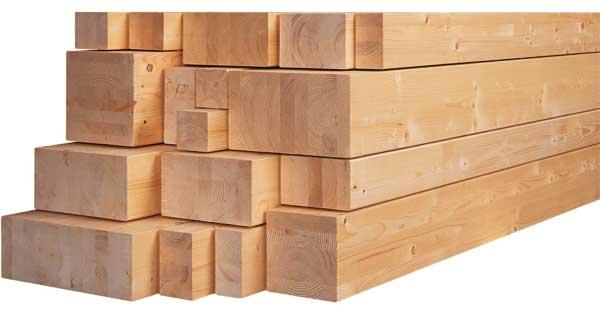 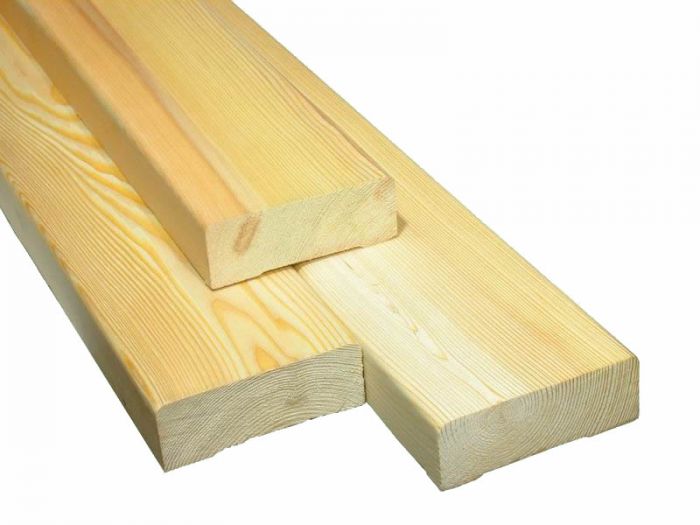 Доски необрезные
Брусья
Доски обрезные
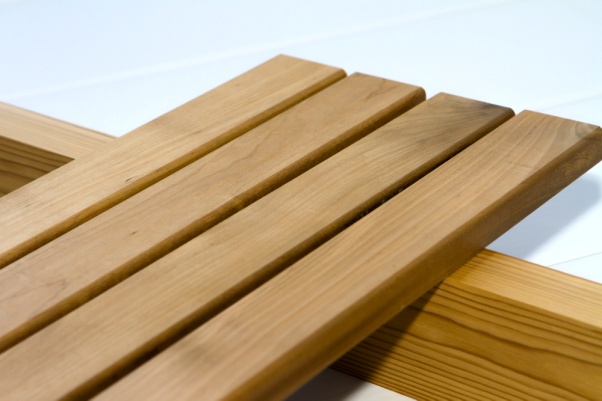 Ролик.mp4
Рейки
Пиломатериалы - материалы из древесины, получаемые путем продольной распиловки брёвен.
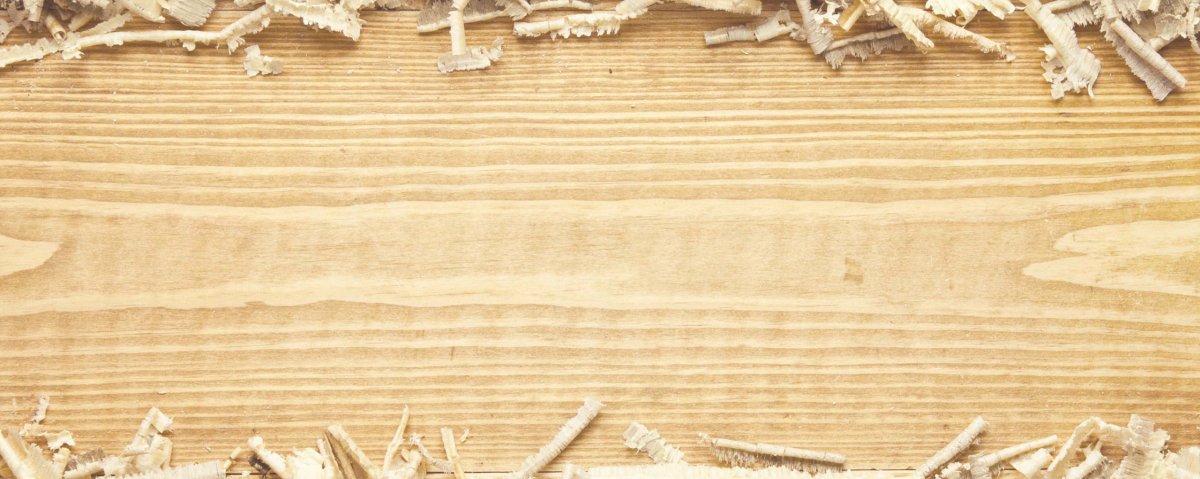 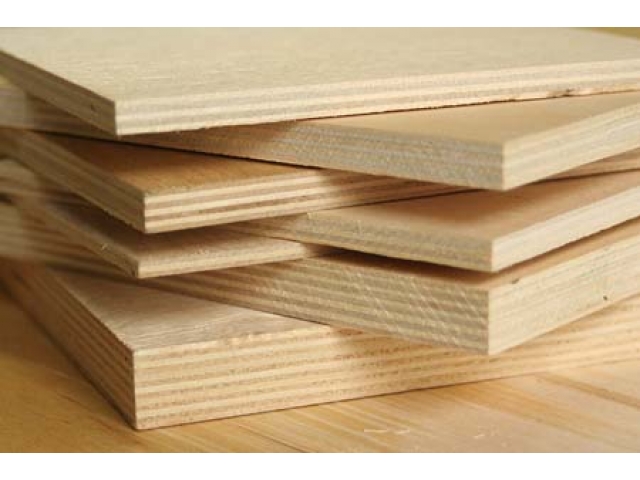 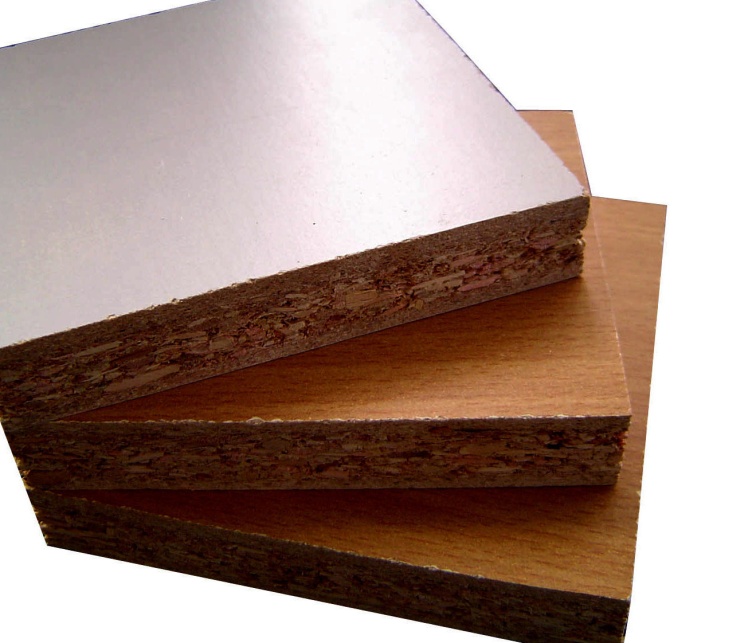 Фанера
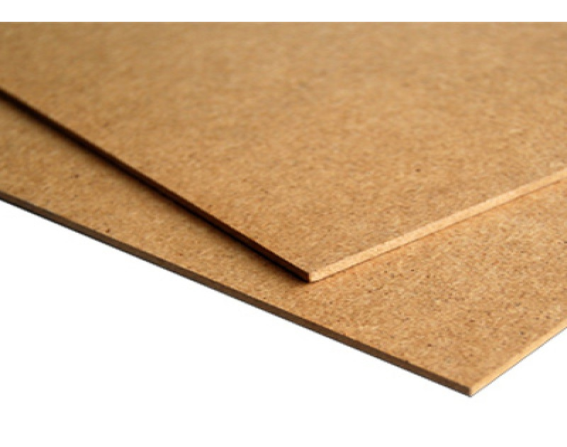 Древесно-стружечные плиты (ДСП)
Древесно-волокнистые плиты (ДВП)
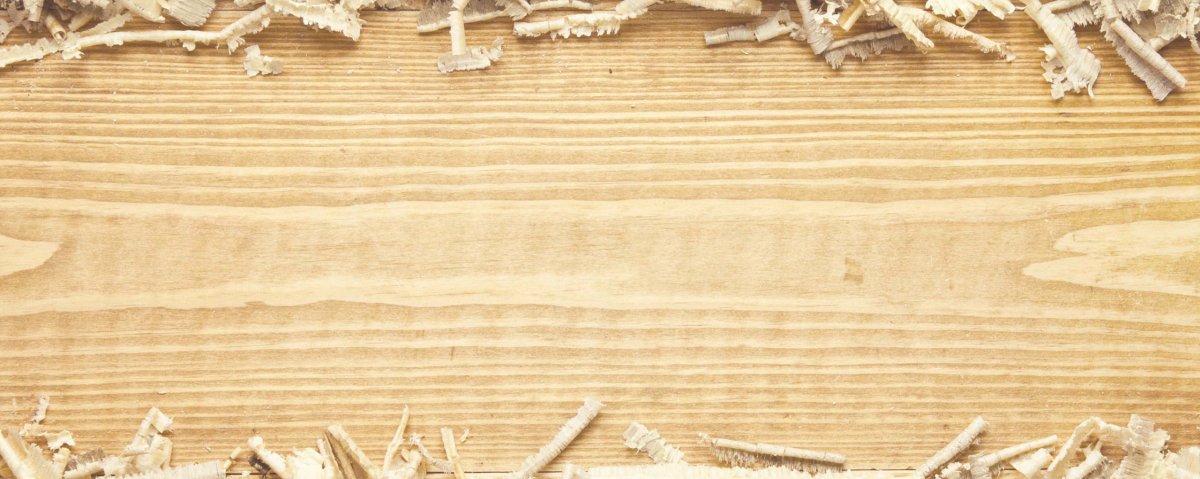 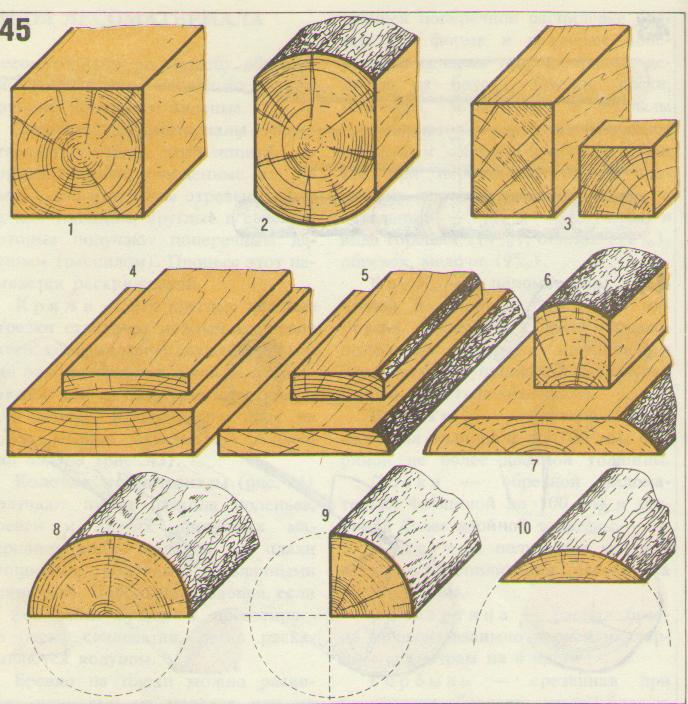 1. Брус.
2. Двухкантный брус.
3. Бруски.
4. Чистообрезные  доски.
5. Обрезные доски с тупым  и  острым обзолом.
6. Трёхкантный брус.
7. Необрезная доска.
8. Пластина.
9. Четвертина.
10. Горбыль.
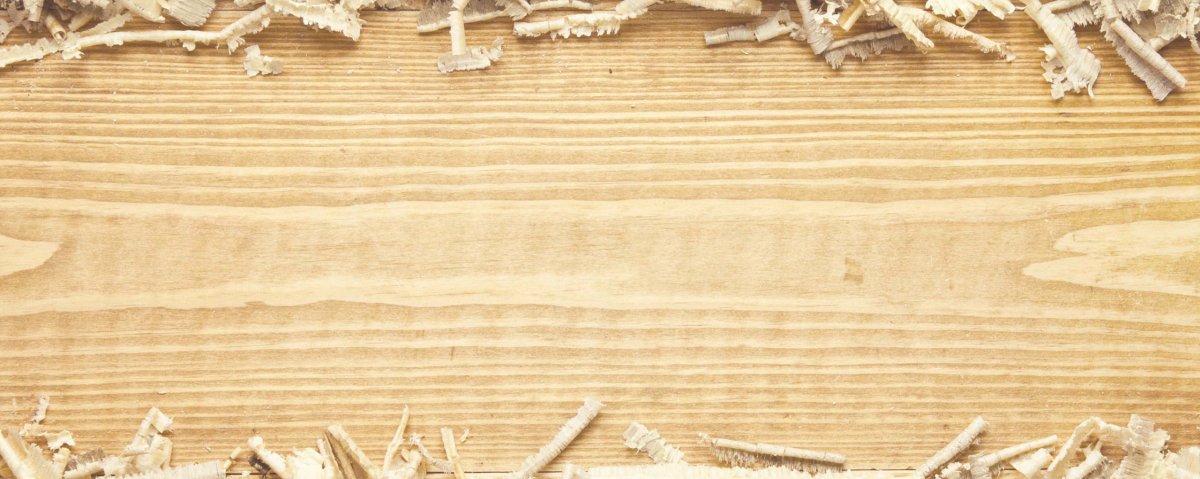 Лиственные деревья
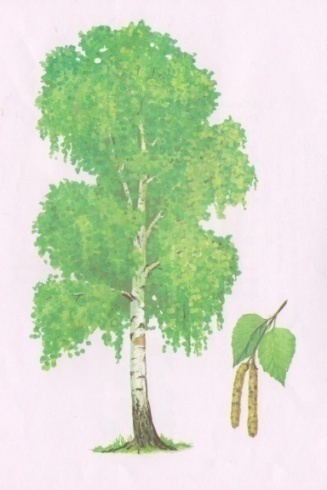 Дуб ( твёрдая порода).
Древесина дуба твёрдая, тяжёлая , характеризуется высокой прочностью и стойкостью против гниения, красивой текстурой и цветом. Дуб легко поддается механической обработке, хорошо отделывается и гнется, используется для резьбы и оформления интерьера. Его применяют в столярно-мебельном, бондарном и фанерном  производствах.
Берёза (твёрдая порода).
Умеренно твёрдая древесина берёзы широко используется в столярно-мебельном производстве. Древесина белого цвета с лёгким красноватым и желтоватым оттенком, Берёза легко поддается обработке резанием, точением, хорошо полируется, благодаря чему широко используется в промышленности.
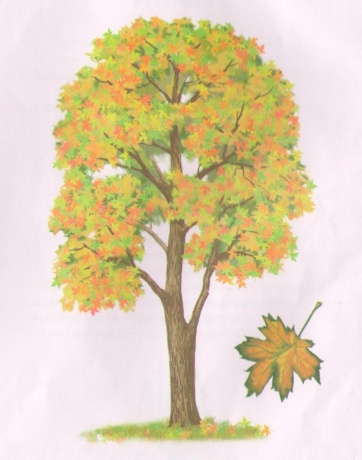 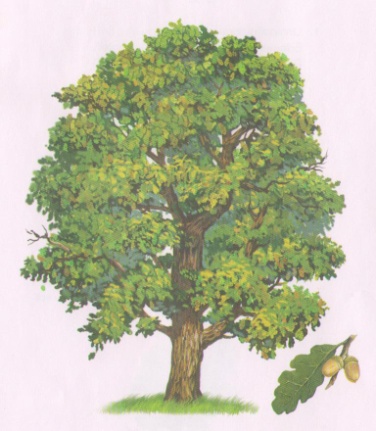 Клён , имеет белую древесину с красно бурым оттенком. Древесина клёна плотная , твёрдая, прочная и тяжёлая, хорошо поддаётся обработке резанием и отделывается. Из клёна делают ручки, колодки для рубанков, сапожные колодки, спортивный инвентарь. Применяют для производства музыкальных, в том числе смычковых инструментов, в машиностроении.
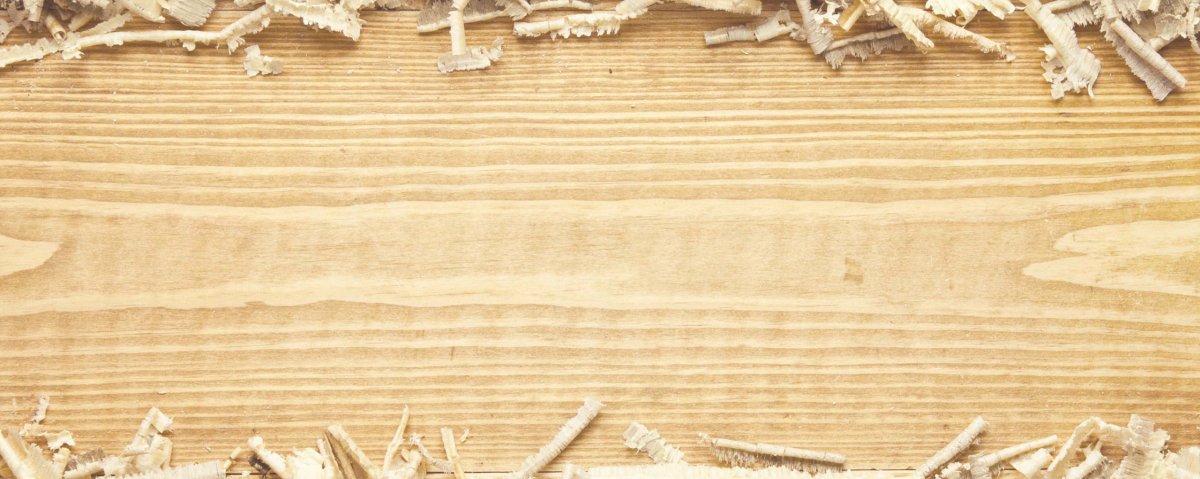 Хвойные породы
Ель (мягкая порода).
Древесина пропитана смолистыми веществами, белого цвета с лёгким жёлто-розовым оттенком, мягкая, средней пластичности, лёгкая, хорошо окрашивается. Ель является основным сырьём для целлюлозно-бумажной промышленности. Из-за большой сучковатости ель не очень хорошо поддаётся обработке, но однородность строения и высокая способность резонировать делают её незаменимой при производстве музыкальных инструментов. Ель используют для получения дранки, мебели, окон и дверей.
Сосна (мягкая порода).
Древесина сосны пропитана смолистыми веществами, светло-красного цвета с ярко выраженной текстурой. Сосна как наиболее распространенная  хвойная порода широко используется в строительстве, мебельном производстве и других отраслях народного хозяйства. Применяют для изготовления окон, дверей, полов и потолков.
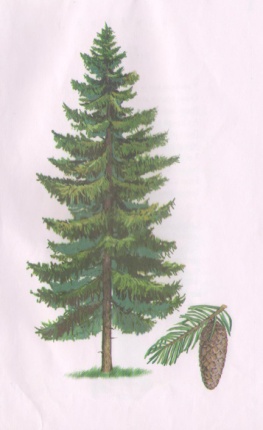 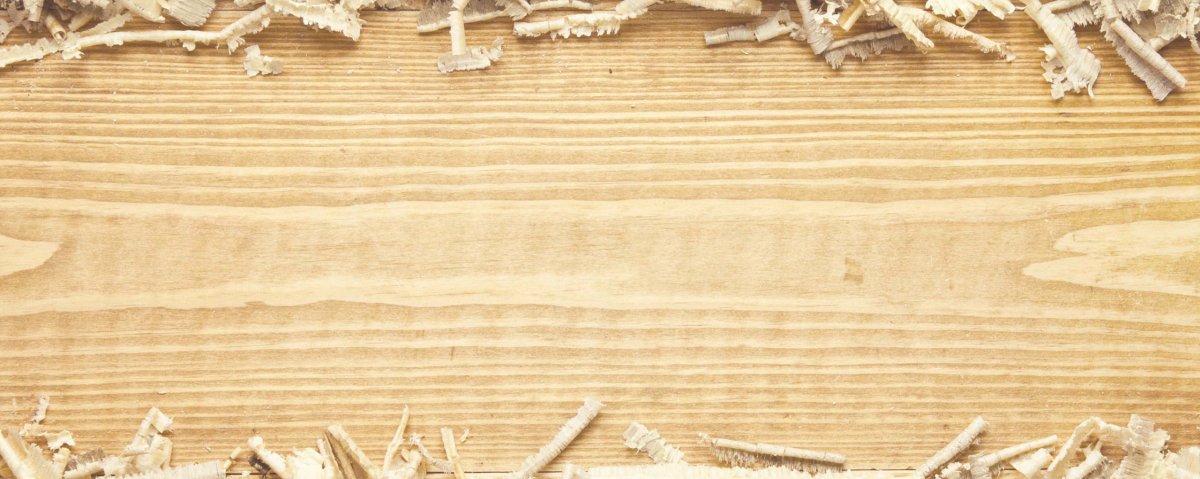 Текстура
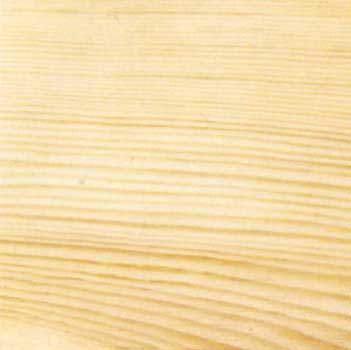 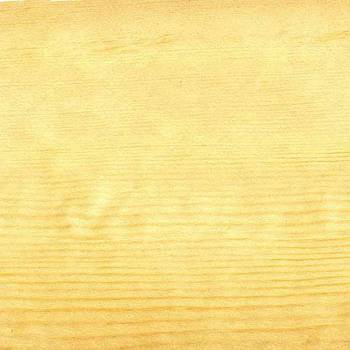 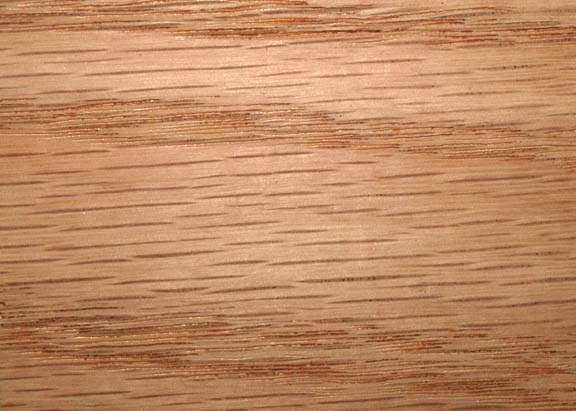 Сосна
Ель
Дуб
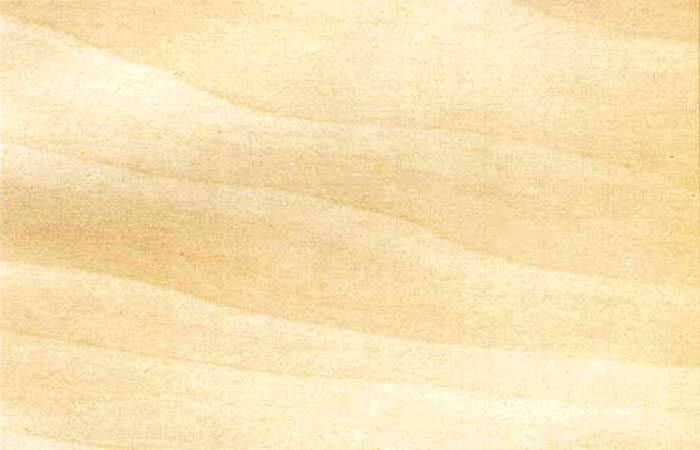 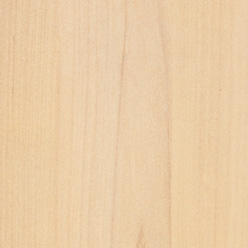 Липа
Ольха
Берёза
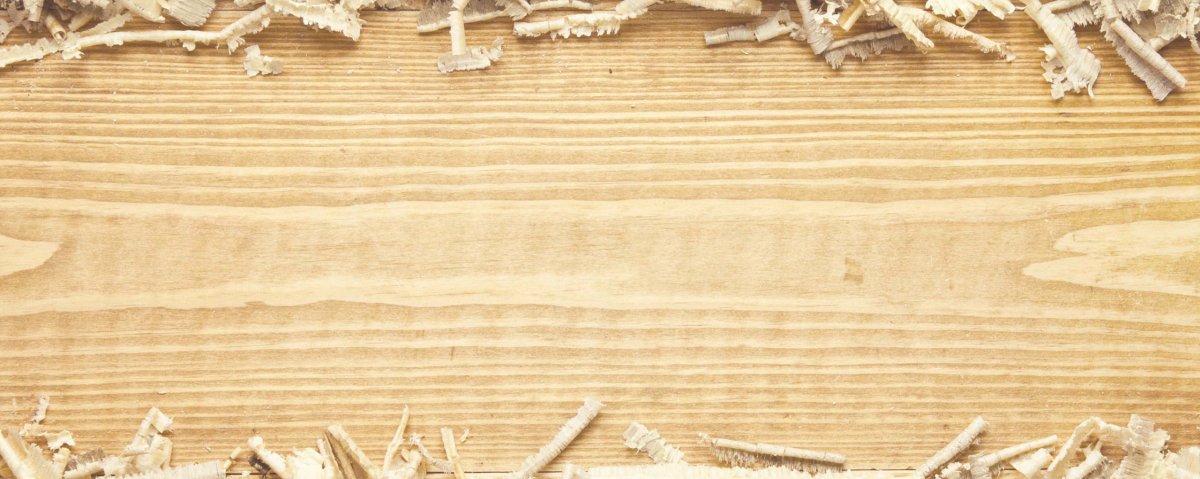 Игра
Отыщи дерево в мешочке.
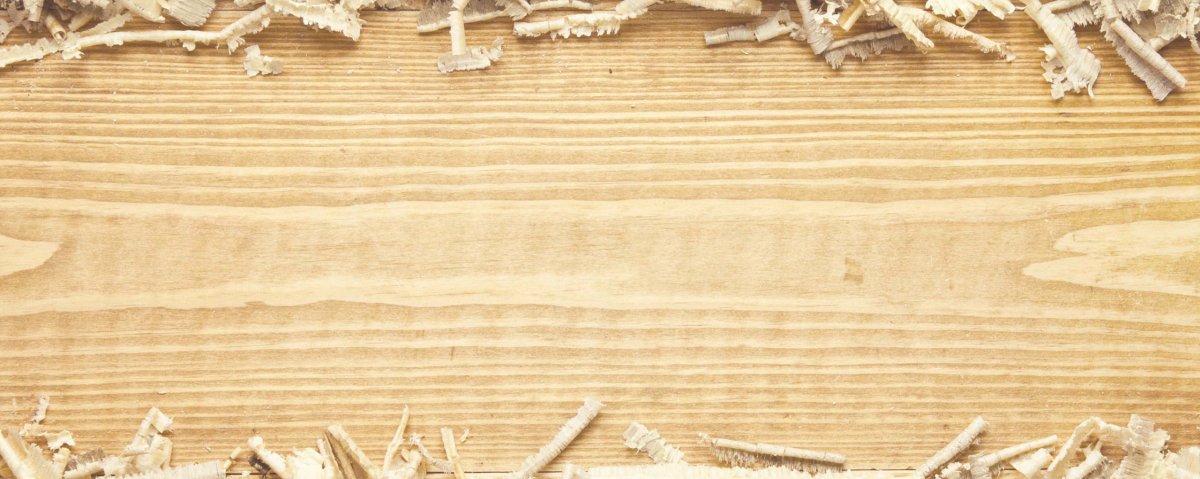 История деревообрабатывающей промышленности
История появления
Деревообработкой начали заниматься очень давно. Правда, в старину не строили промышленные предприятия, было ремесленничество: деревянные предметы изготавливались кустарным способом.
«Превращаться» в отдельный вид производства она начала только в XVIII веке, а активно развиваться – во второй половине XIX в. В это время стали создаваться предприятия (первые были открыты в Архангельской области), специализирующиеся не только на распиле древесины, но и на изготовлении мебели, клееной фанеры, спичек. В то время объемы производства были довольно большими, но само техническое состояние отрасли оставалось недостаточным (если сравнивать с зарубежными фабриками того времени).
В 30-40-е годы XX века в России наблюдался рост капитального строительства. Были востребованы деревянные изделия (мебель, окна), поэтому деревообрабатывающие предприятия оказались на пике популярности. В это время на многих из них стали вводить автоматизированные и механизированные процессы производства.
В период ВОВ многое разрушилось, надолго затормозилось развитие индустрии. Однако в послевоенные годы ситуация стала понемногу улучшаться.
Сейчас отрасль продолжает  развиваться.
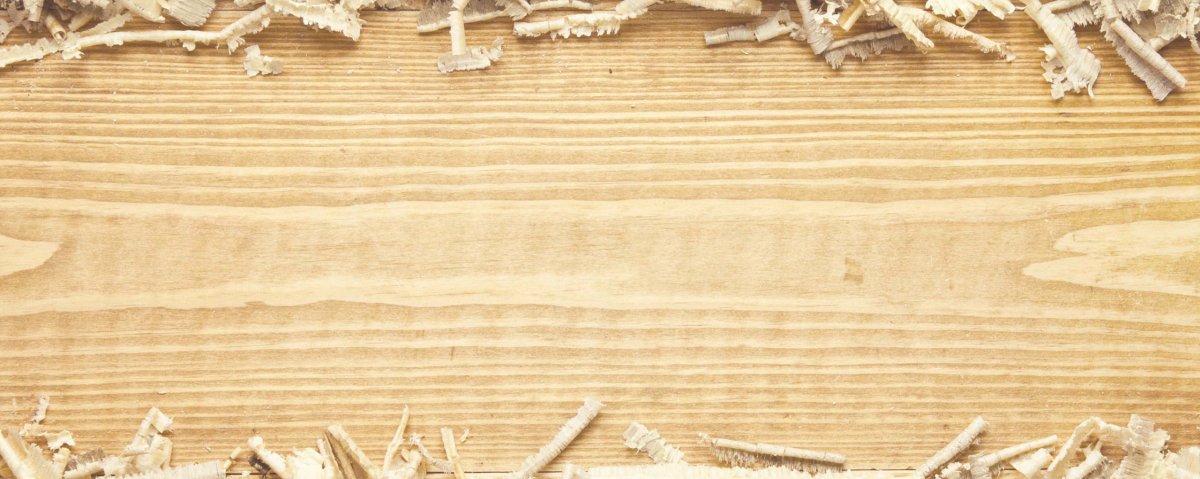 Профессии
Вальщики леса, рамщики;
станочника-распиловщика;
оператора производственных линий;
оператора сортировочных линий;
укладчик;
сушильщик;
сортировщик;
раскройщик;
отделочник;
бондарь;
мебельщик
ложечник
плотник;
столяр
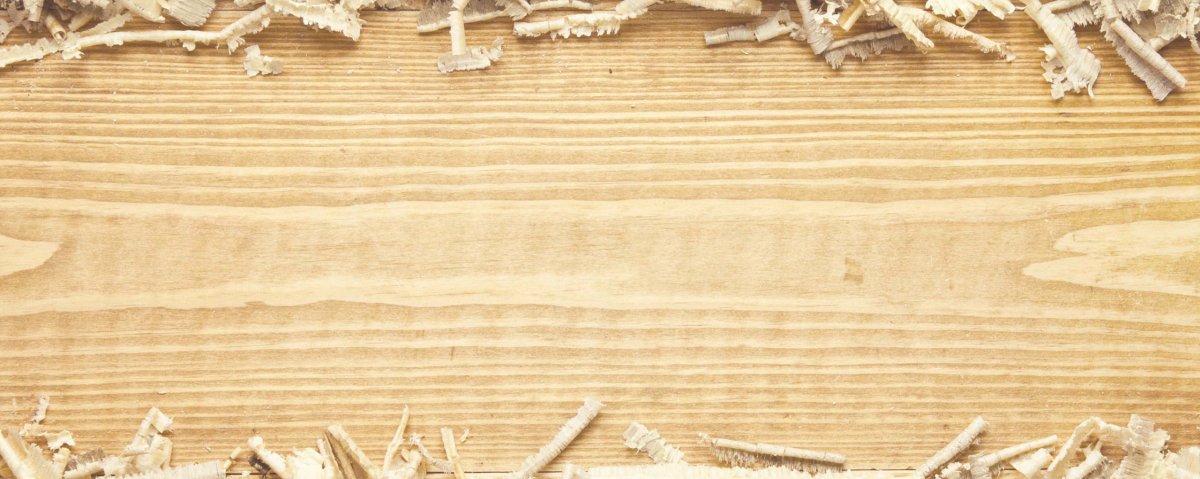 Столяр
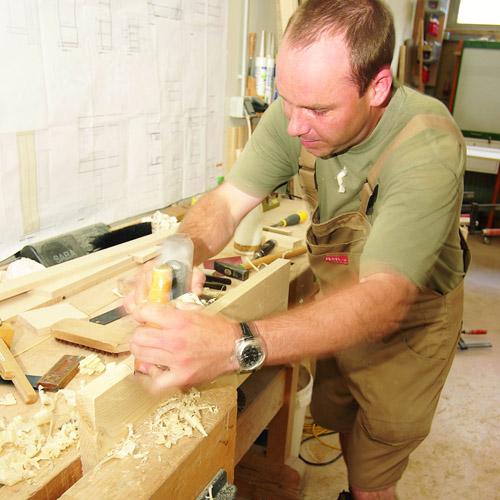 Одной из самых распространенных профессий людей, работающих на деревообрабатывающих предприятиях, является профессия столяра.
Столяр занимается столярными работами: изготовлением сложной мебели, дверей, окон, арок, лестниц и других изделий из массива древесины.
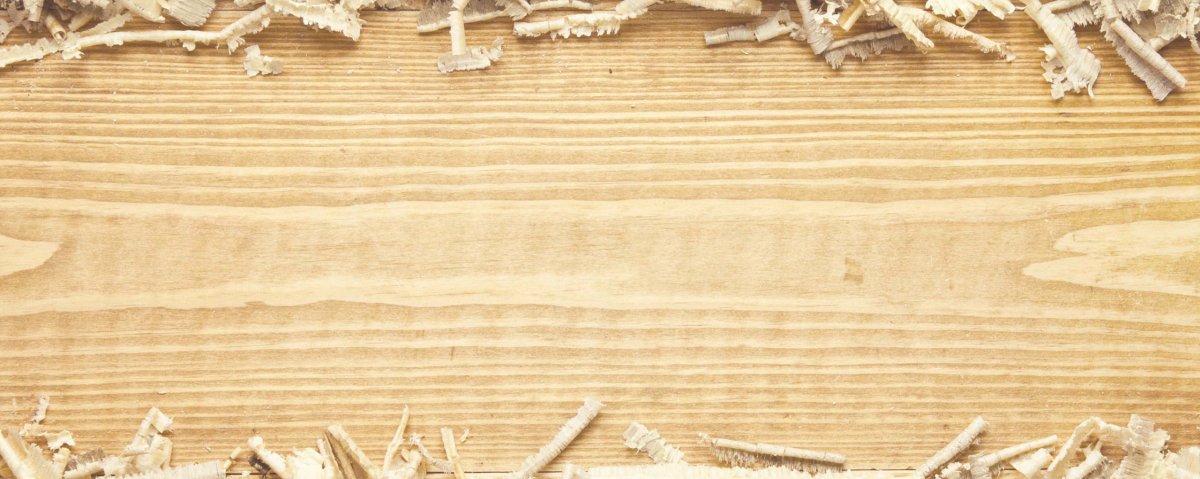 Плотник
рабочий, занимающийся грубой обработкой лесного материала, постройкой деревянных зданий, выделкой деревянных частей сооружений или простой деревянной мебели.
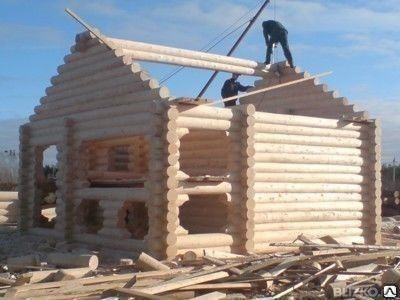 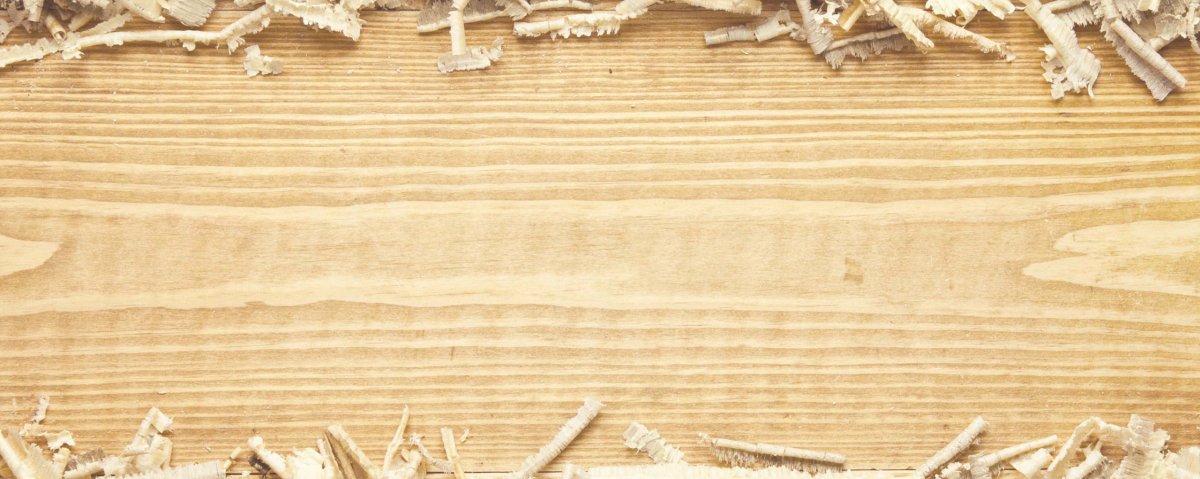 Инструменты
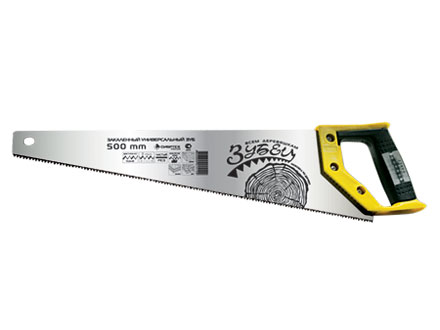 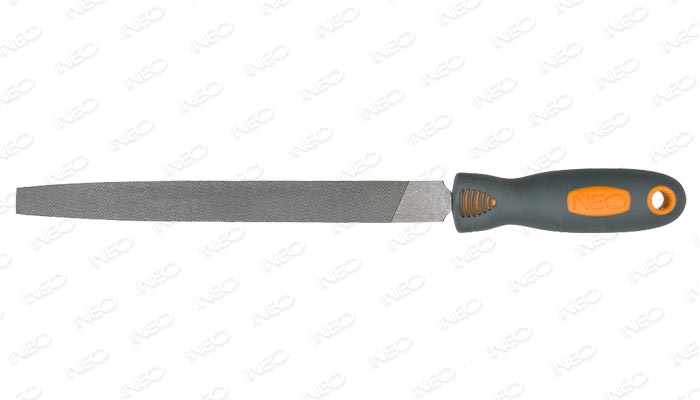 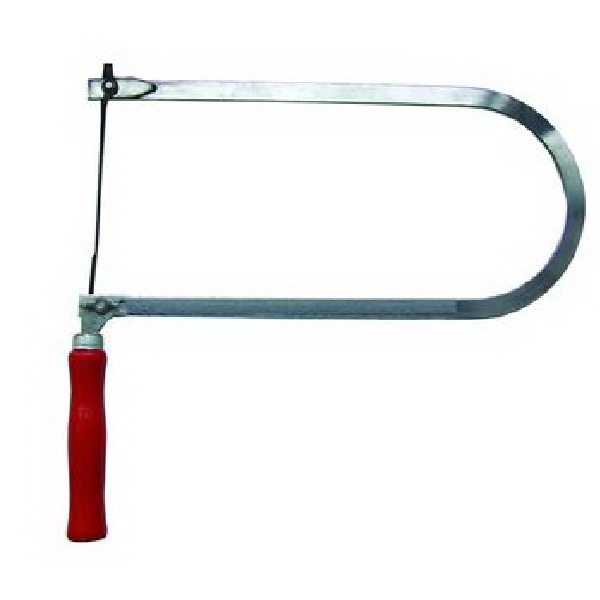 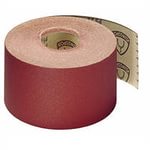 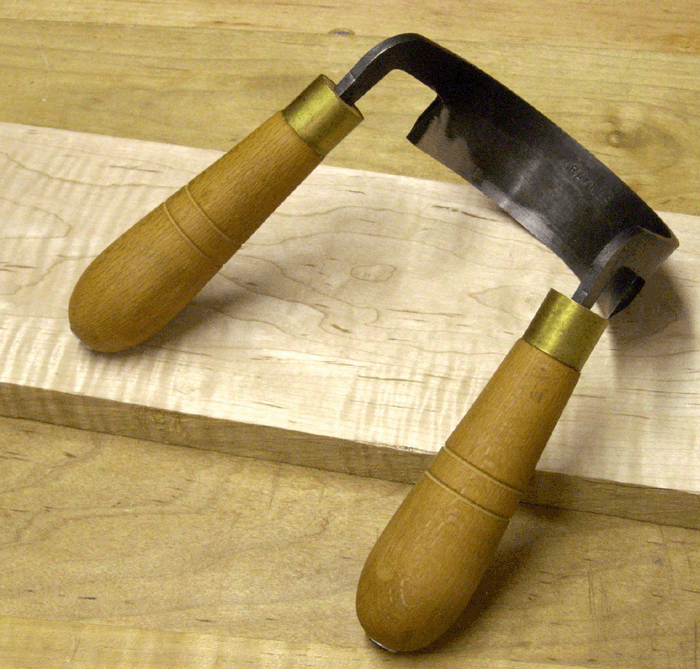 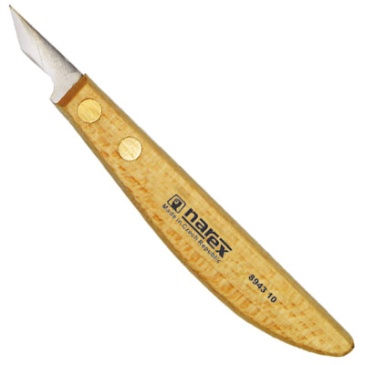 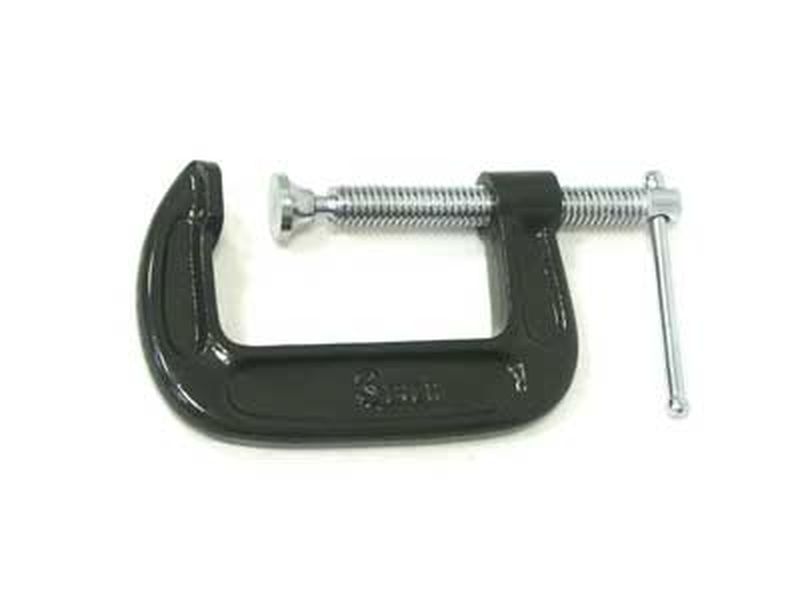 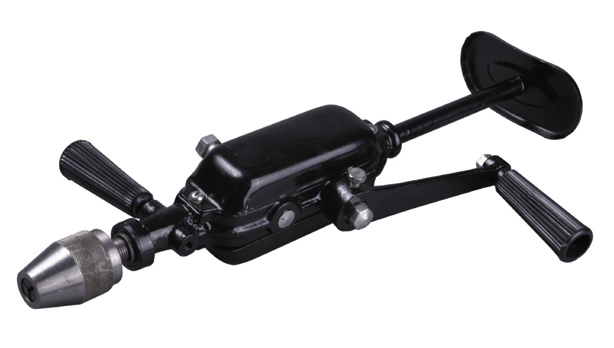 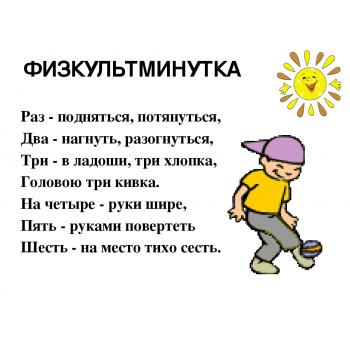 Физминутка
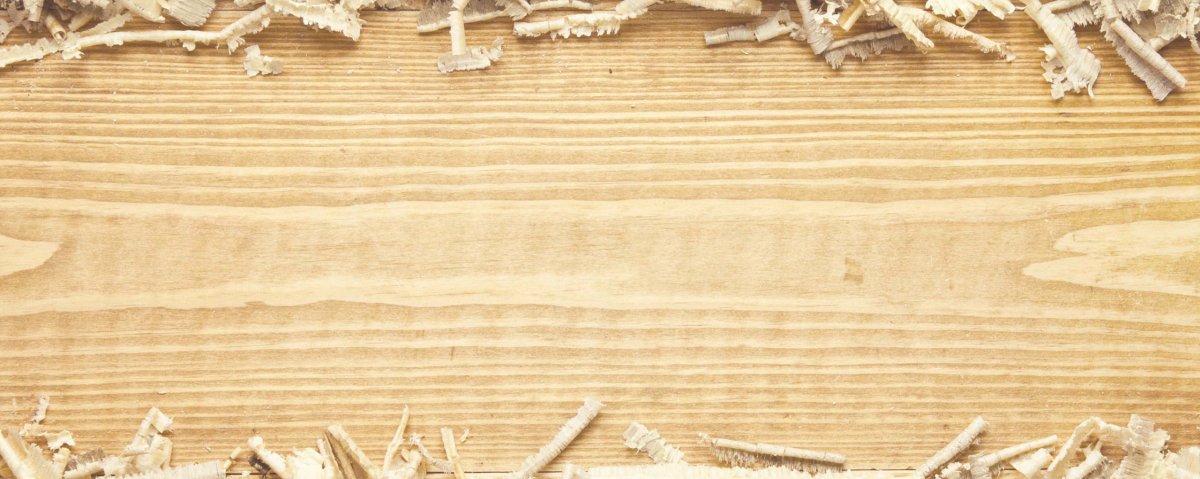 Практическая работа
Выполняем задание в рабочей тетради
Стр 41-42
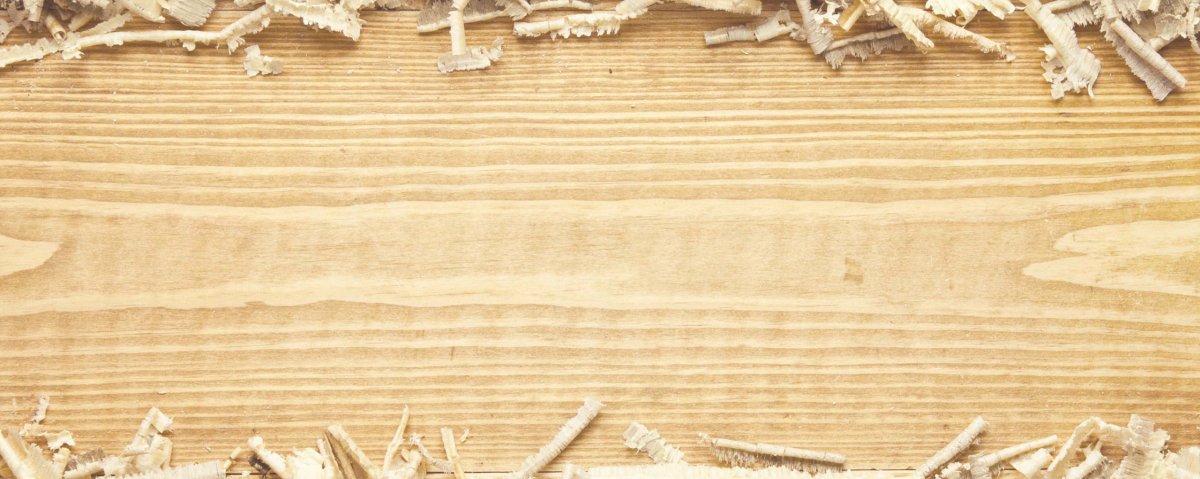 Последовательность изготовления изделий из древесины
Первое – это выбор материала и подготовка его к работе.
Второе – разметка материала.
Далее следует обработка материала и изготовление деталей.
После этого следует проверка и подгонка деталей перед сборкой.
Затем идёт сборка изделия.
Завершается всё отделкой (оформлением) изделия.
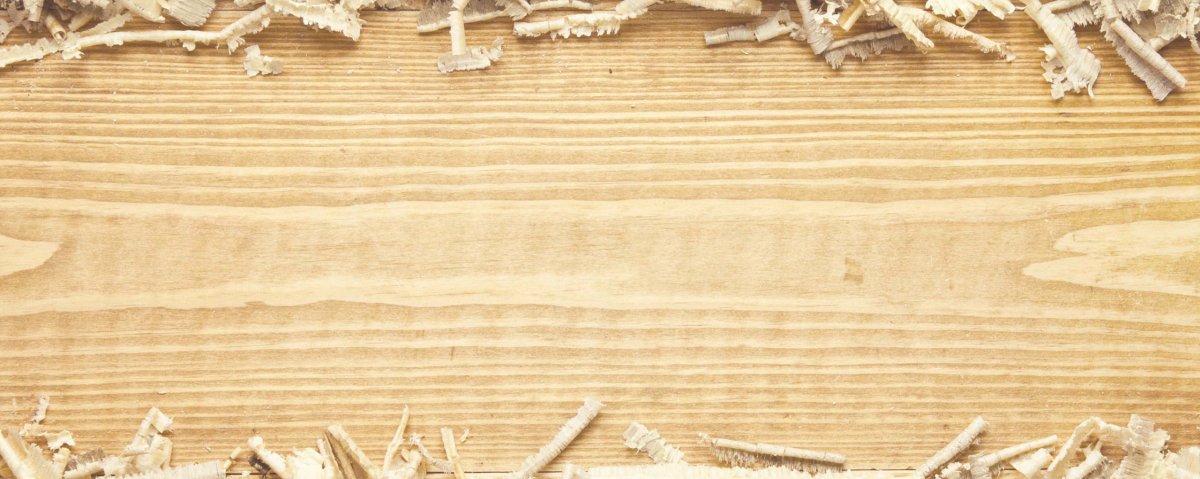 На уроке я узнал
На уроке я научился
Мне было интересно
У меня хорошо получилось
У меня не получилось
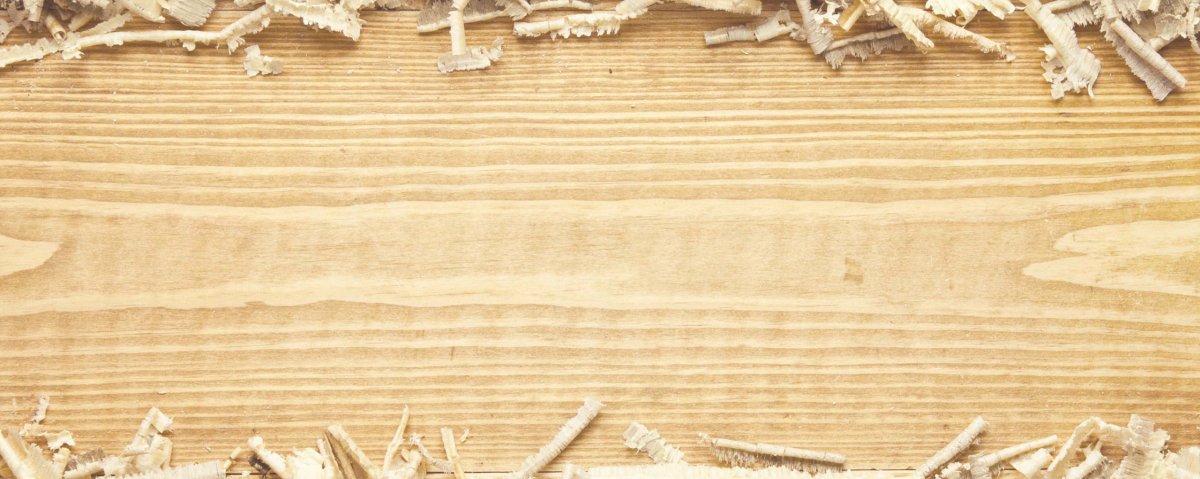 Домашнее задание
Написать историю создания деревянного предмета в вашей семье.
Принести деревянные шпажки, нитки клей, картон,бумагу,ножницы.
Спасибо за урок.